RELACIÓN ENTRE LOS RASGOS DE PERSONALIDAD Y LA CALIFICACIÓN ESPECÍFICA Y GLOBAL DE LOS ESTUDIANTES DE PRIMER SEMESTRE DE MEDICINA DE LA UIDE DURANTE EL CICLO AGOSTO 2017 – ENERO 2018
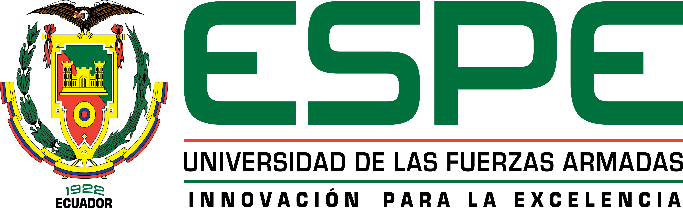 Maestría en Docencia Universitaria
Autor: Luis merlo chaves
Directora: Verónica Tejada Sierra, Msc.
Sangolquí, 2018
“Pero la impresión y las acciones de los seres humanos no son sólo el resultado de sus circunstancias actuales, sino el resultado conjunto de todas sus circunstancias y de sus características individuales; y los elementos que determinan las características humanas son tan numerosos … que al final no hay dos casos exactamente iguales…”

-John Stuart Mill (1811)
Antecedentes de la Investigación
Problema, preguntas de investigación y objetivos
Antecedentes y Justificación
Éxito de graduados de la UIDE:
100% de acreditación por CEAACES

98% de aprobación USMLE

Mayor aprobación del MIR que la media mundial

Especialización en EE.UU., Inglaterra, España, Rusia, Suecia, Israel, México, Argentina, etc.
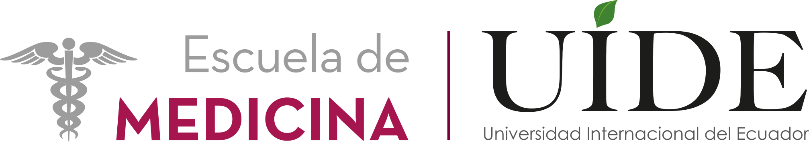 Antecedentes y Justificación
Resultados Académicos: 2016 - 2017
Relación de Pérdidas y Desviación
Antecedentes y Justificación
Resultados Académicos: 2016 - 2017
Promedio Académico Final
Antecedentes y Justificación
Proceso de admisión
Formulación del Problema
¿De qué manera se relacionan los rasgos de personalidad de los estudiantes de medicina de primer semestre de la UIDE con sus calificaciones específicas y globales?
Objetivos de la Investigación
Objetivo General:
Establecer relación entre rasgos de personalidad y calificaciones

¿Cómo?
Resultados de prueba IPIP – NEO

¿Para qué?
Mejorar las estrategias didácticas 
Individualización del aprendizaje
Marco Teórico
Personalidad y Calificación en la uide
Personalidad
Definición: La forma en la que un individuo se expresa
Integra características individuales

Rasgo:
Predisposición hacia cierto patrón de personalidad

Trastorno:
Efecto clínicamente significativo de un rasgo
Teoría de los Cinco Factores
Evaluación en la Escuela de Medicina
Anatomía General y Radiológica I

Biología Celular y Molecular I

Embriología I

Histología I

Psicología I
Metodología
Hipótesis, Variables, Técnicas de recolección
Hipótesis y Variables
Población Estudiada
Población: Estudiantes de la Escuela de Medicina de la UIDE

Semestre: Primero

Cohorte: Agosto 2017 – Enero 2018

N: 42
Criterios de exclusión:
Estudiantes no regulares

No haber completado el test IPIP-NEO

No haber consentido a participar

Retiro de la carrera
Evaluación IPIP-NEO
Tomado del International Personality Item Pool Representation of the NEO PI-R. Dr. John A. Johnson
Procesamiento de Datos
Resultados
Presentación de datos obtenidos
Rasgos de Personalidad de la Cohorte
Calificaciones Finales de la Cohorte
Interpretación de James Hemphill
Tomado de American Psychologist - American Psychological Association. 2003
Relación: Extraversión
Relación: Afabilidad
Relación: Escrupulosidad
Relación: Neuroticismo
Relación: Apertura
Conclusiones y Recomendaciones
Interpretación de los resultados obtenidos
Conclusiones y Recomendaciones
Conclusiones y Recomendaciones
Conclusiones y Recomendaciones
Implicaciones
Muchas Gracias
“Supongo que es tentador, si la única herramienta que tenemos es un martillo, el querer tratar a todo como si fuera un clavo”

- Abraham Maslow, 1966
Referencias
Abril, V. H. (2008). Métodos de la Investigación. Obtenido de Universidad Nacional del Santa: http://biblioteca.uns.edu.pe/saladocentes/archivoz/curzoz/metodos_de_la_investigacion__abril_phd.pdf

Allik, J., Realo, A., & McCrae, R. (2013). Universality of the five-factor model of personality. En T. Widiger, & P. Costa, Personality disorders and the five-factor model of personality (págs. 61-74). Washington DC: American Psychological Association.

American Psychiatric Association. (2014). DSM-5. Manual Diagnóstico y Estadístico de los Trastornos Mentales (Quinta ed.). Madrid: Editorial Médica Panamericana.

Arora, P. N., & Malhan, P. (2010). Biostatistics. New Delhi: Himalaya Publishing House.

Buss, D. M. (2012). Evolutionary Psychology: The New Science of the Mind. Austin: Pearson

Constitución de la República del Ecuador. (2008). Quito: Reg. Oficial N. 449.

Coordinación de Ciencias Básicas. (2016). Reporte de Calificaciones: Marzo - Julio 2016. Quito: Universidad Internacional del Ecuador - Escuela de Medicina.
Referencias
Coordinación de Ciencias Básicas. (2017). Reporte de Calificaciones: Septiembre 2016 - Enero 2017. Quito: Universidad Internacional del Ecuador - Escuela de Medicina.
Coordinación de Ciencias Básicas. (2017). Reprte de Calificaciones: Marzo - Julio 2017. Quito: Universidad Internacional del Ecuador.
Coordinación de Ciencias Básicas. (2018). Informe de Notas de la Escuela de Medicina: Semestre Agosto 2017 - Enero 2018. Quito: Universidad Internacional del Ecuador - Escuela de Medicina.
Dawson, B., & Trapp, R. G. (2004). Bioestadística Médica. México D.F.: Manual Moderno.
Delgado, M. L. (2015). Fundamentos de Psicología. Madrid: Editorial Médica Panamericana.
Donnellan, M., Oswald, F., Baird, B., & Lucas, R. (2006). The mini-IPIP scales: tiny-yet-effective measures of the Big Five factors of personality. Psychological assessment.
Eerde, W. (2004). Procrastination in Academic Settings and the Big Five Model of Personality: A Meta-Analysis. En H. Schouwenburg, C. Lay, T. Pychyl, & J. Ferrari, Counseling the procrastinator in academic settings (págs. 29-40). Washington DC: American Psychological Association.
Referencias
Eguíluz, I. (2013). Introducción a la Psicopatología: Una Visión Actualizada (3ra ed.). Madrid, España: Editorial Médica Panamericana.
Ehrhart, K., Roesch, S., Ehrhart, M., & Kilian , B. (2008). A test of the factor structure equivalence of the 50-item IPIP Five factor model measure across gender and ethnic groups. Journal of Personality Assessment.
Eysenck, M. (2002). Simply Psychology (Segunda ed.). East Sussex: Psychology Press.
Feldman, R. (2017). Psicología con aplicaciones de países de habla hispana (Decimosegunda ed.). México: McGraw-Hill.
Gonçalves, M., & Bellodi, P. (2012). Mentors also need support: a study on their difficulties and resources in medical schools. Sao Paulo Medical Journal.
Hattie, J., & Leeson, H. (2013). Future directions in assessment and testing in education and psychology. En K. Geisinger, B. Bracken, J. Carlston, J.-I. Hansen, N. Kuncel, S. Reise, & M. Rodriguez, APA handbook of testing and assessment in psychology (págs. 591-622). Washington DC: American Psychological Association.
Hemphill, J. F. (2003). Interpreting the magnitudes of correlation coefficients. American Psychologist, 78-79.
Hernández, R., Fernández, C., & Baptista, P. (2010). Metodología de la Investigación. México D.F.: McGraw Hill.
Referencias
Hope, V., & Henderson, M. (2014). Medical student depression, anxiety and distress outside North America: a systematic review. Obtenido de Medical Education: https://doi.org/10.1111/medu.12512
Kim, S., Fernandez, S., & Terrier, L. (2016). Procrastination, personality traits, and academic performance: When active and passive procrastination tell a different story. University of Applied Sciences Western Switzerland.
Kolb, B., & Whishaw, I. Q. (2017). Neuropsicología Humana. Buenos Aires: Editorial Médica Panamericana.
Lama Toro, A. (2004). Historia de la Medicina: Hechos y Personajes. Santiago, Chile: Editorial Mediterráneo.
Lievens, F., Coetsier , P., De Fruyt, F., & De Maesneer, J. (2002). Medical students' personality characteristics and academic performance: a five-factor model perspective. Medical education.
Maiwada, S., & Ethelbert, O. (2015). The Relevance and Significance of Correlation in Social Science Research. International Journal of Sociology and Anthropology Research.
Maples, J., Guan, L., Carter, N., & Miller, J. (2014). A test of the International Personality Item Pool representation of the Revised NEO Personality Inventory and development of a 120 item IPIP-based measure of the five-factor model. Psychological Assessment.
Referencias
Nola, R., & Sankey, H. (2014). Theories of Scientific Method: An Introduction. Nueva York: Routledge.
Oyebode, F. (2016). Sims. Síntomas Mentales. Manual de Psicopatología Descriptiva. Barcelona: Elsevier.
Pontificia Universidad Católica del Ecuador. (2018). Admisiones. Obtenido de Pontificia Universidad Católica del Ecuador: https://www.puce.edu.ec/admisiones_GP.php
Poropat, A. (2009). A meta-analysis of the five-factor model of personality and academic performance. Psychological Bulletin.
Powell, C., Nettelbeck, T., & Burns, N. (2017). The incremental validity of intellectual curiosity and confidence for predicting academic performance in advanced tertiary students. School of Psychology, University of Adelaide.
Sánchez , M. Á. (2012). Historia de la Medicina y Humanidades Médicas. Barcelona: Elsevier.
Sanchez, M., Lifshitz, A., & Vilar, P. (2015). Educación Médica: Teoría y Práctica. México DF: Elsevier.
Saucier, G., & Srivastava, S. (2015). What makes a good structural model of personality? Evaluating the big five and alternatives. En M. Makulincer, P. Shaver, L.
Referencias
Cooper, & R. Larsen, APA handbook of personality and social psychology (págs. 283-305). Washington DC: American Psychological Association.
Schwartzstein, R., & Roberts, D. (2017). Saying Goodbye to Lectures in Medical School — Paradigm Shift or Passing Fad? The New England Journal of Medicine.
Sue, D. (2014). Psicopatología: Comprendiendo la Conducta Anormal (9na ed.). México D.F.: CENGAGE Learning.
Universidad de las Américas. (2018). Examen de Ingreso UDLA - Preguntas Frecuentes. Obtenido de Blogs UDLA: http://blogs.udla.edu.ec/pruebasadmision/preguntas/
Universidad Internacional del Ecuador. (2012). Reglamento de Estudiantes. Quito: Secretaría General.
Universidad Internacional del Ecuador. (2014). INFORMATIVO E INSTRUCTIVO DE LA CARRERA DE MEDICINA DE LA UNIVERSIDAD INTERNACIONAL DEL ECUADOR. Quito.
Referencias
Universidad Internacional del Ecuador. (2018). Código de Honor de la Escuela de Medicina. Ecuador.
Universidad Internacional del Ecuador. (2018). Información Carrera de Medicina. Obtenido de UIDE: https://uide.edu.ec/programas-academicos/pregrado/facultad-de-ciencias-medicas-de-la-salud-y-de-la-vida/medicina/
Universidad San Francisco de Quito. (2018). Admisión Estudiantes Regulares. Obtenido de Universidad San Francisco de Quito : https://www.usfq.edu.ec/admisiones/admisiones_pregrado/Paginas/estudiantes_regulares.aspx
Universidad Tecnológica Equinoccial. (2018). Admisiones Pregrado. Obtenido de Universidad UTE: https://www.ute.edu.ec/pregrado/
Vallejo, J. (2006). Introducción a la Psicopatología y la Psiquiatría. Barcelona: Elsevier Masson.
Waiyavutti, C., Johnson, W., & Deary, I. (2012). Do personality scale items function differently in people with high and low IQ? Psychological assessment.
Zeidner, M., & Matthews, G. (2012). Personality. En K. Harris, S. Graham, T. Urdan, S. Graham, J. Royer, & M. Zeidner, APA educational psychology handbook (págs. 111-137). Washington DC: American Psychological Association.